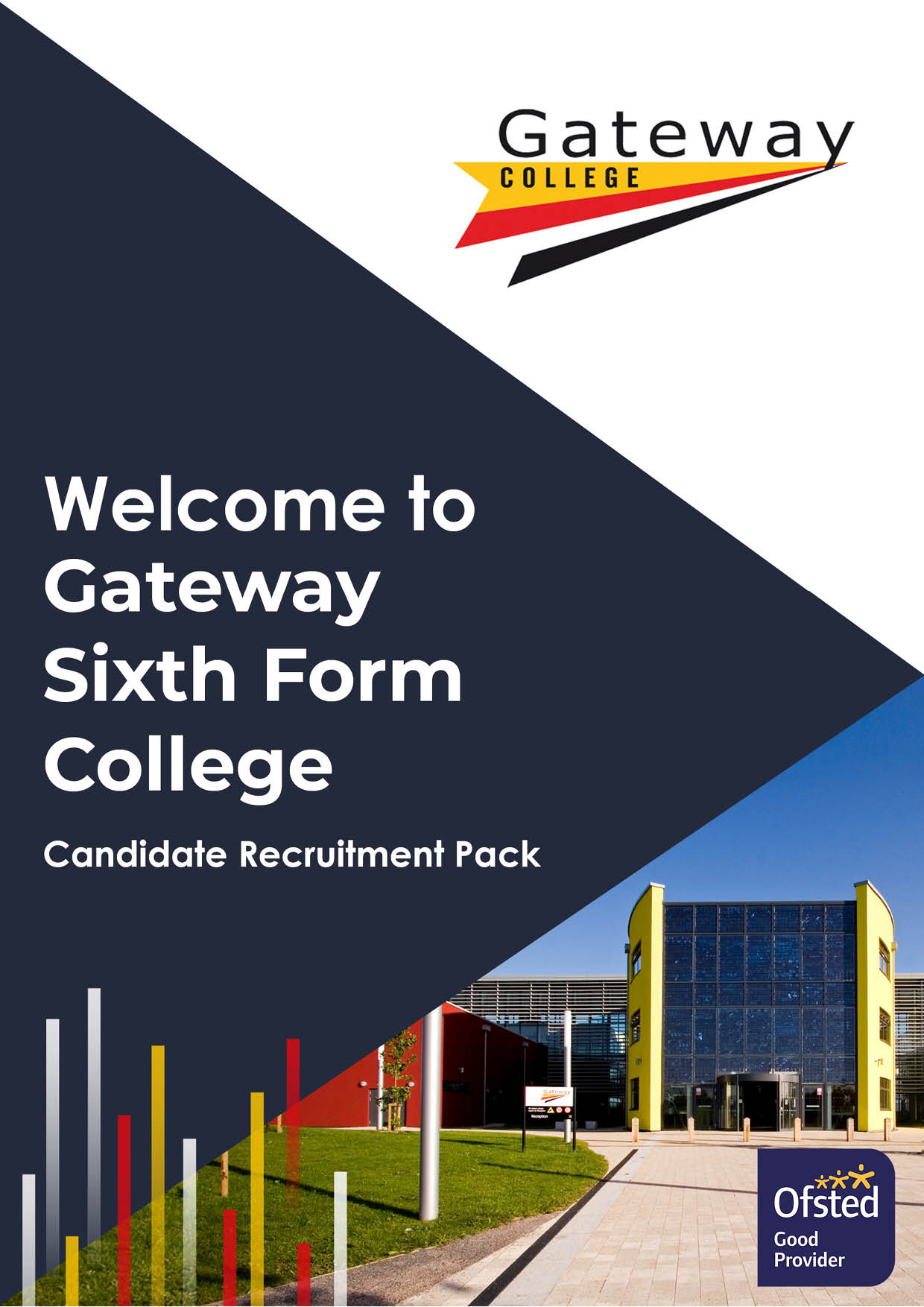 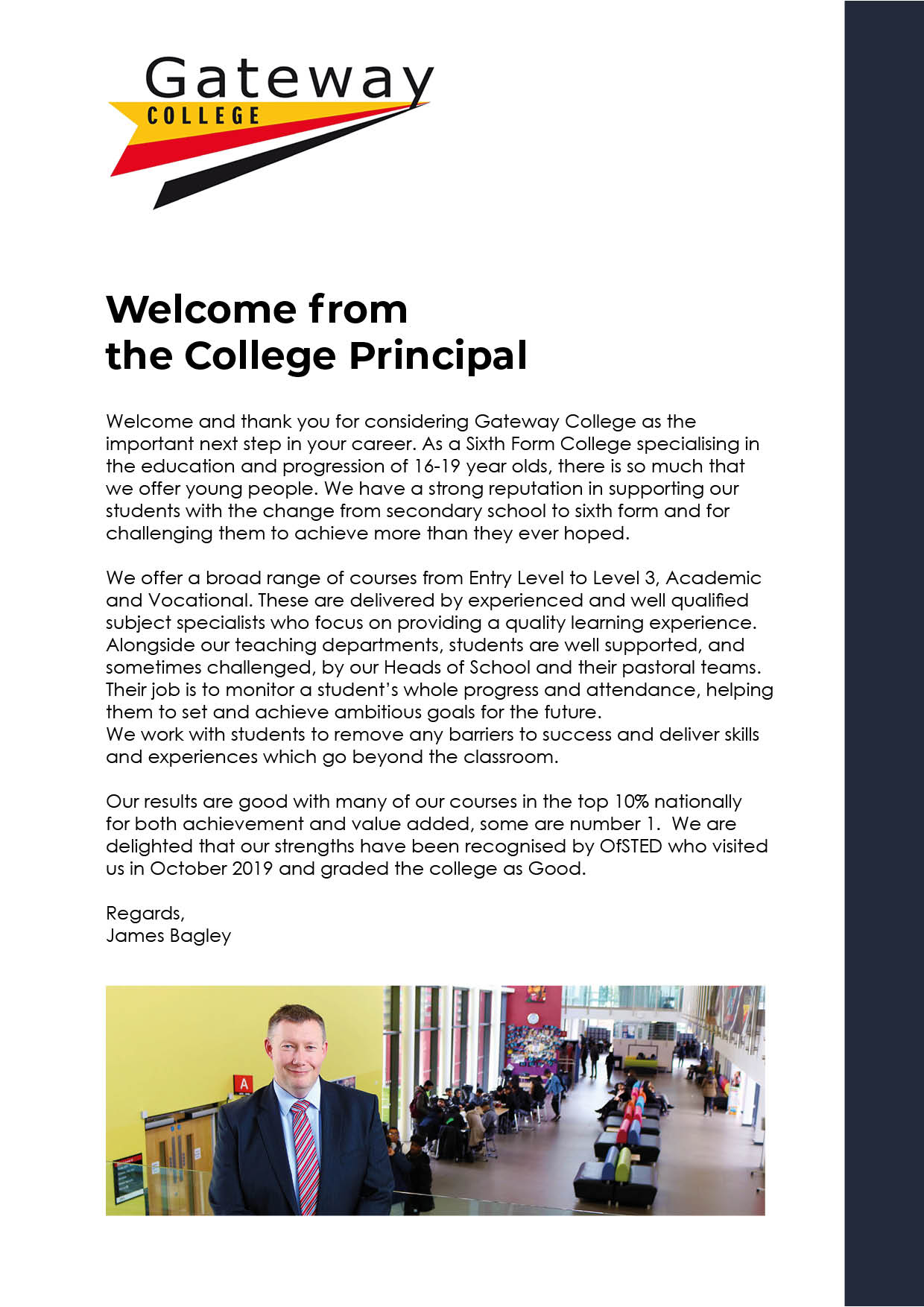 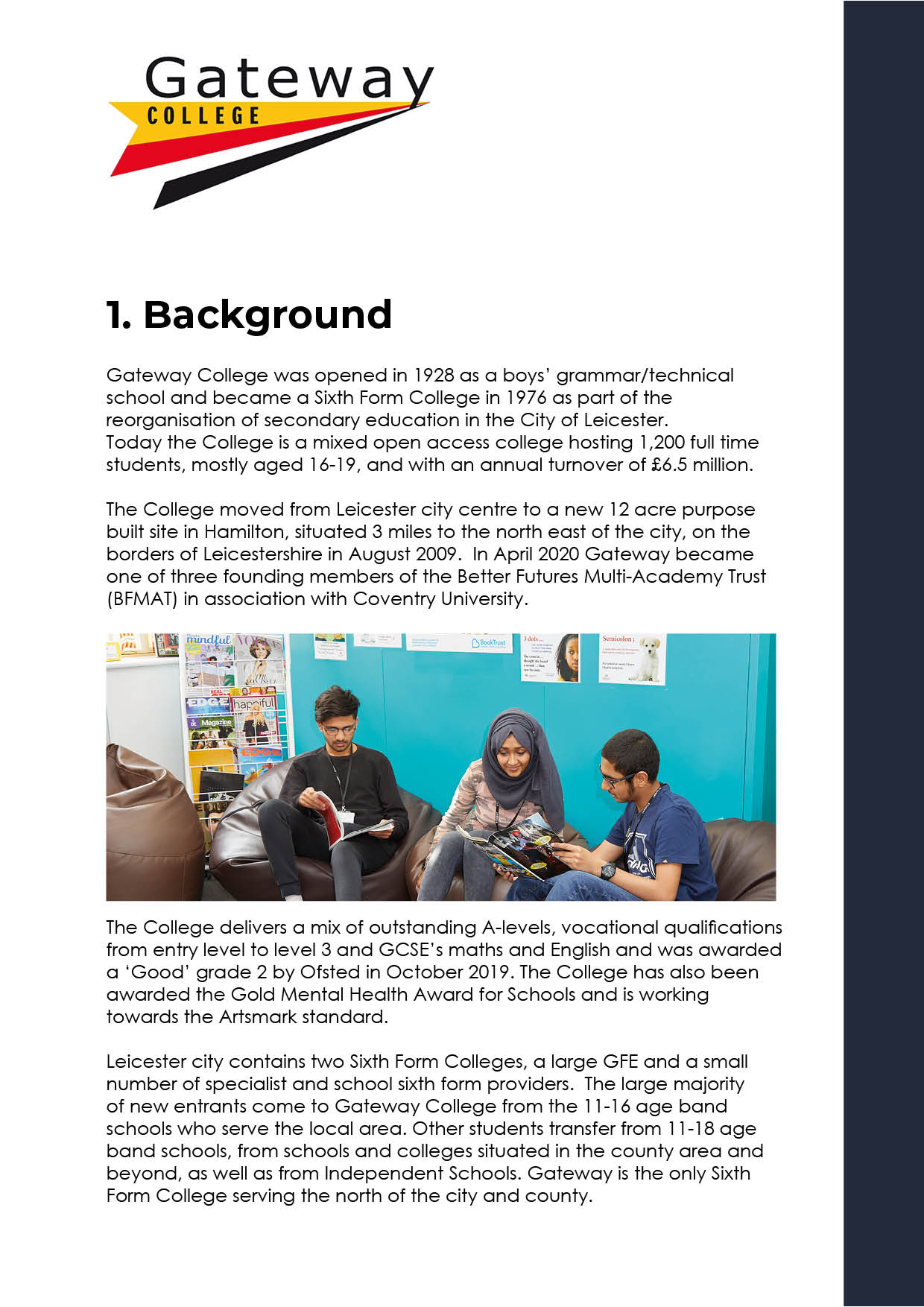 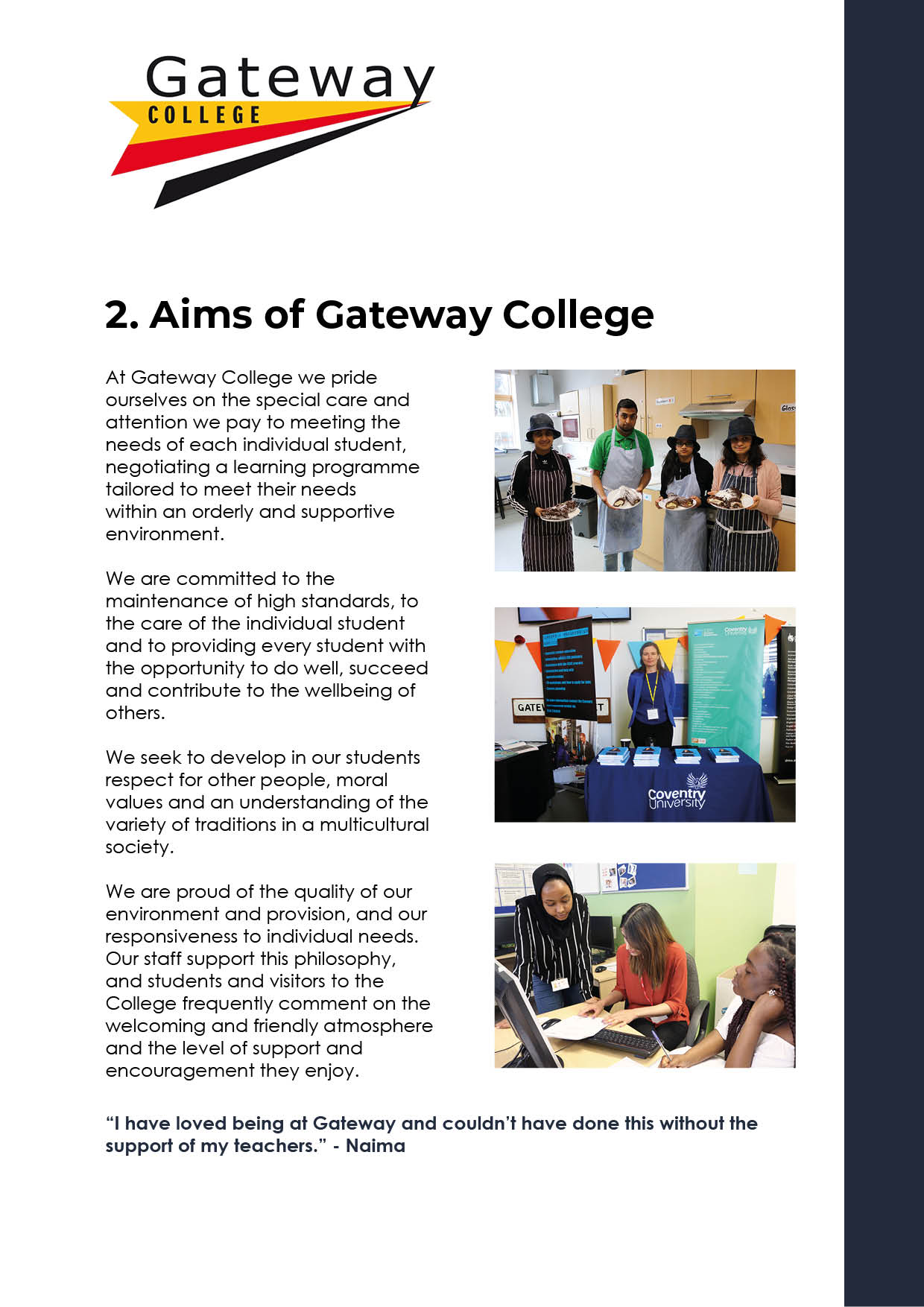 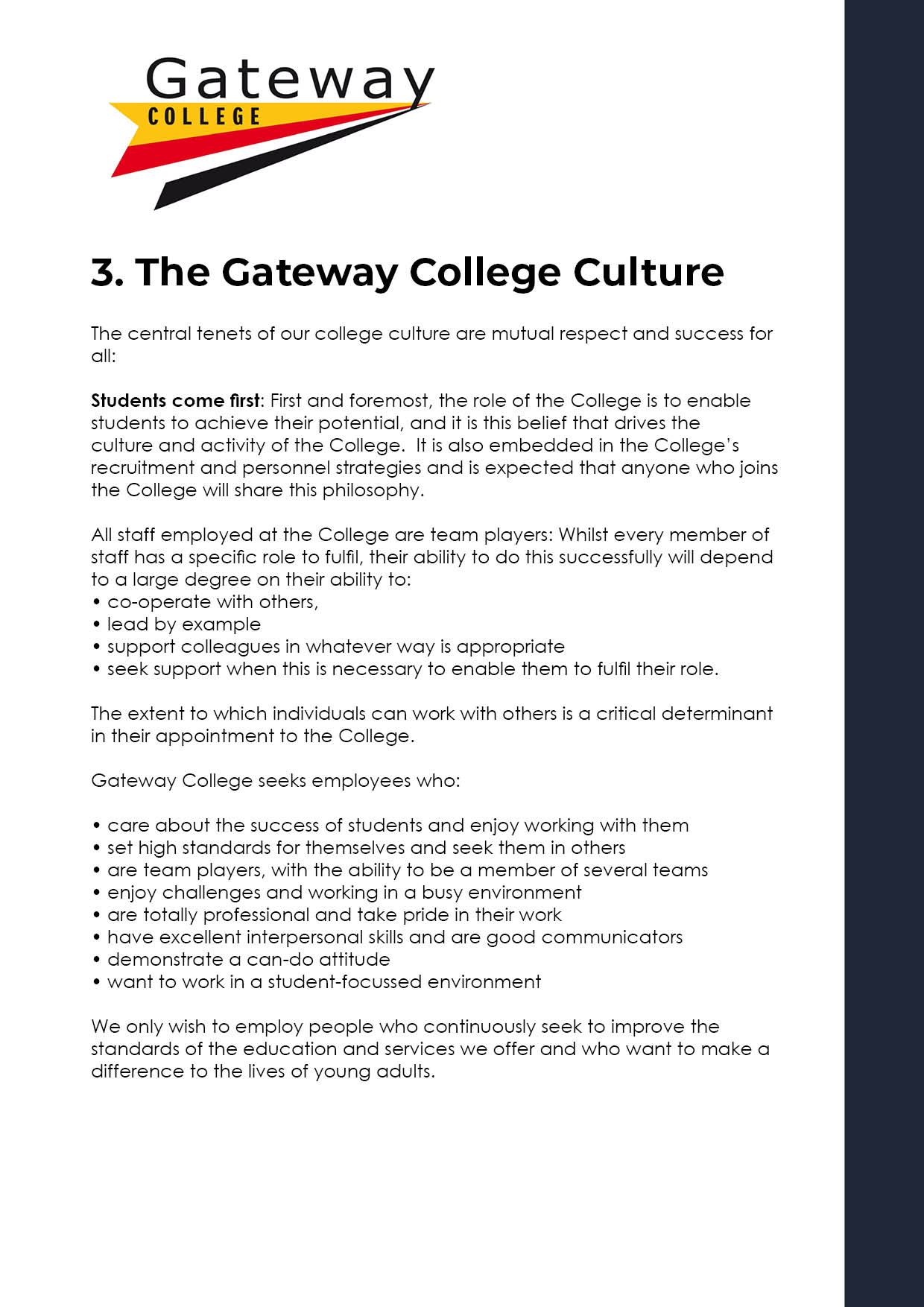 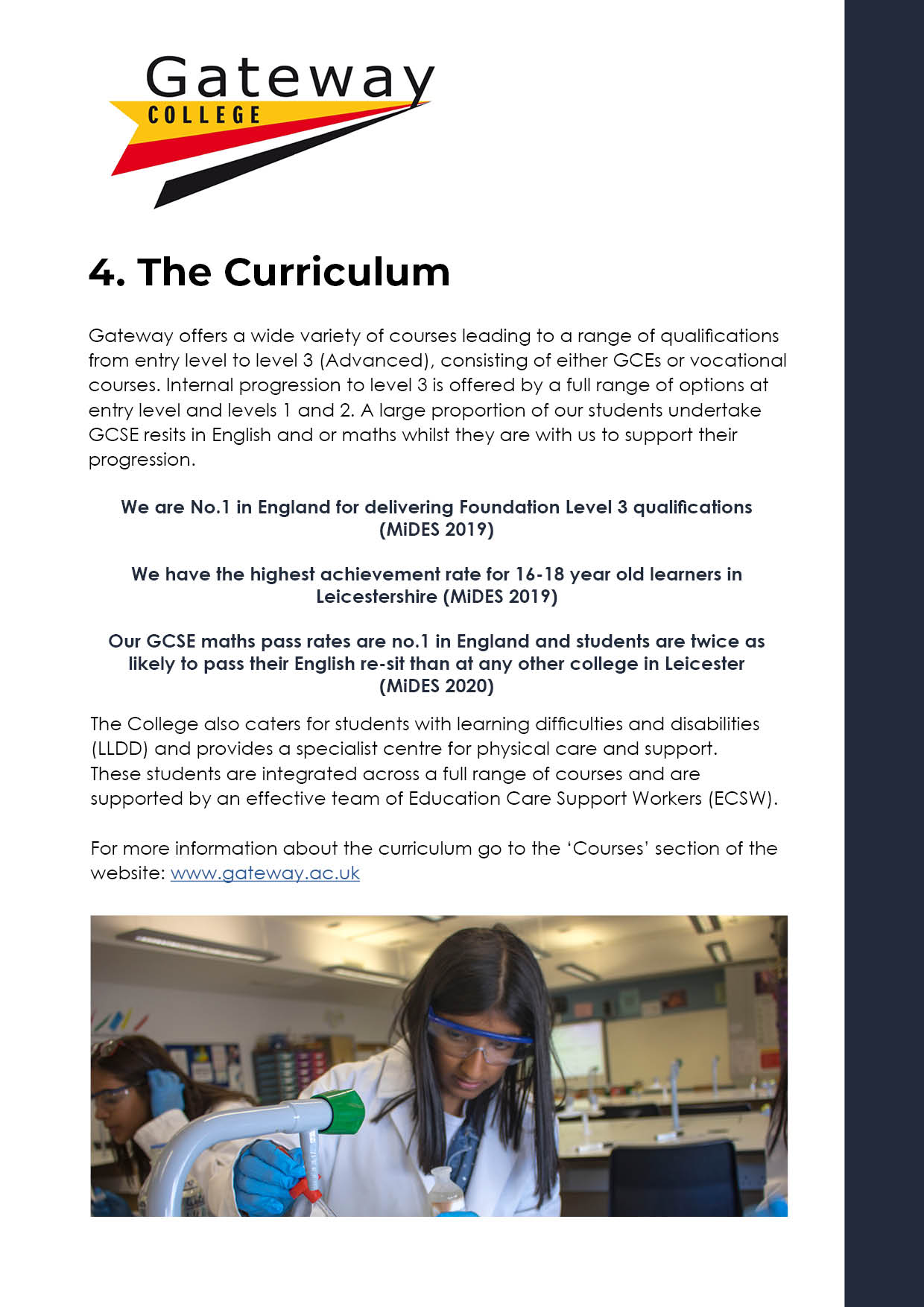 www.gateway.ac.uk
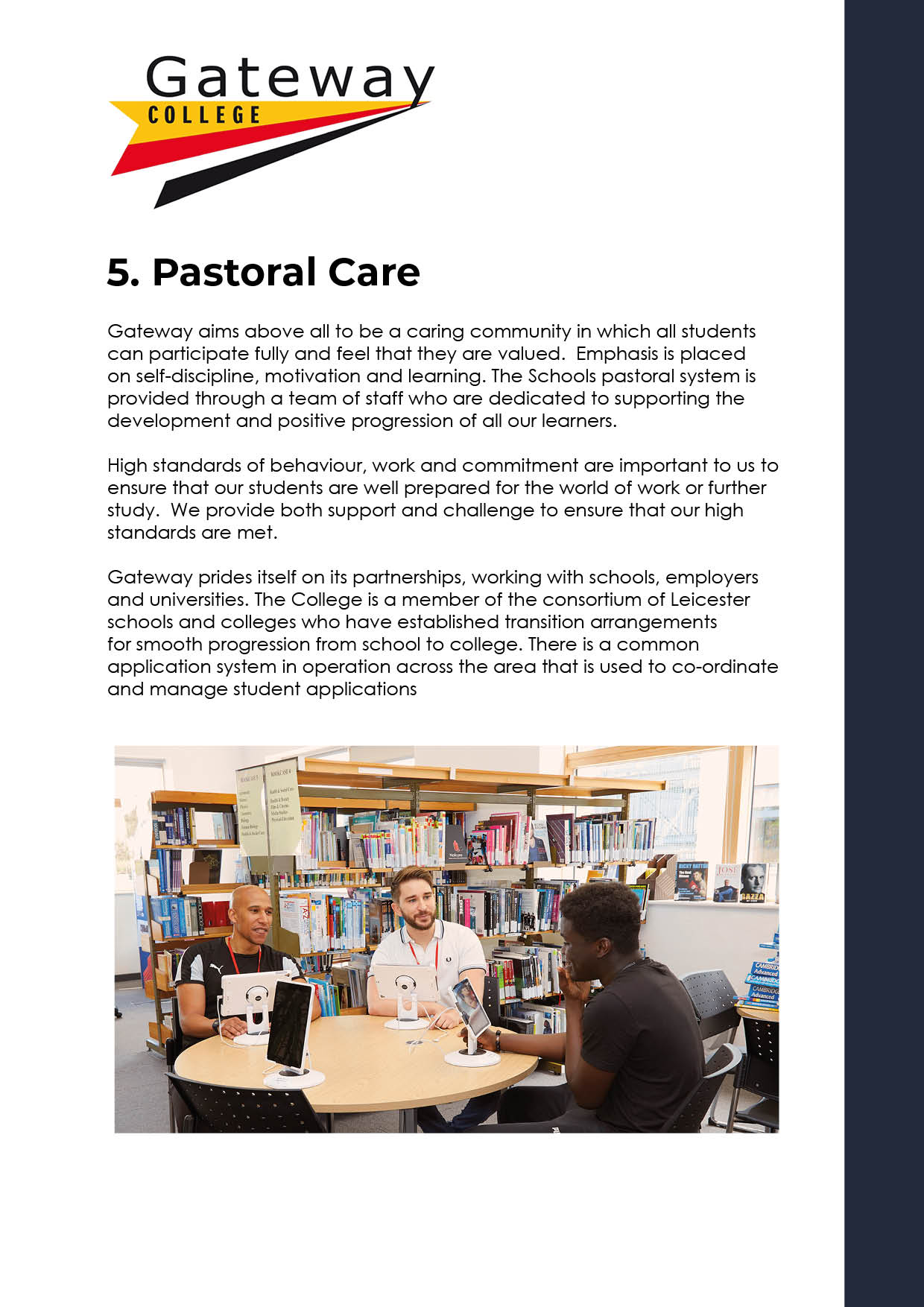 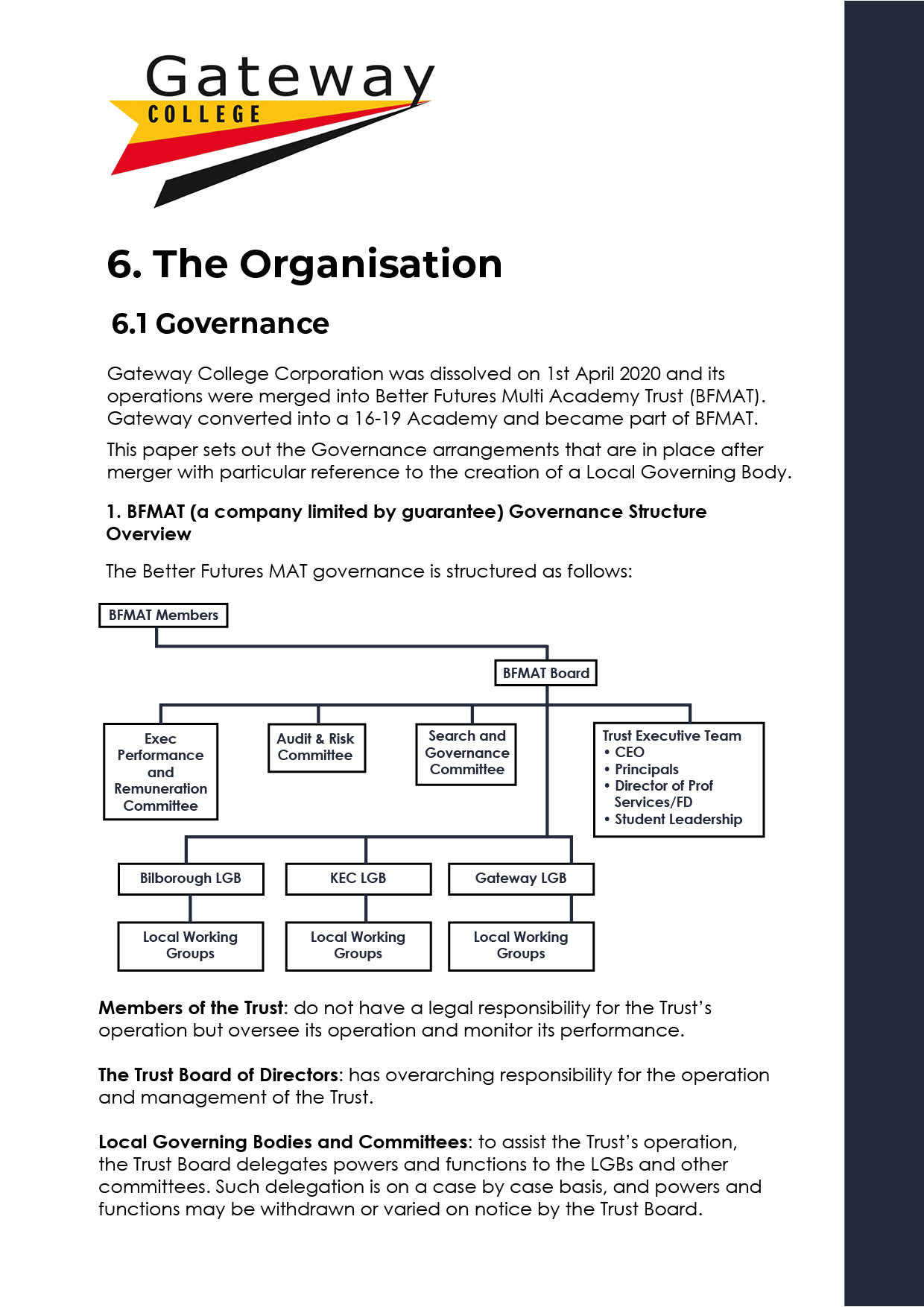 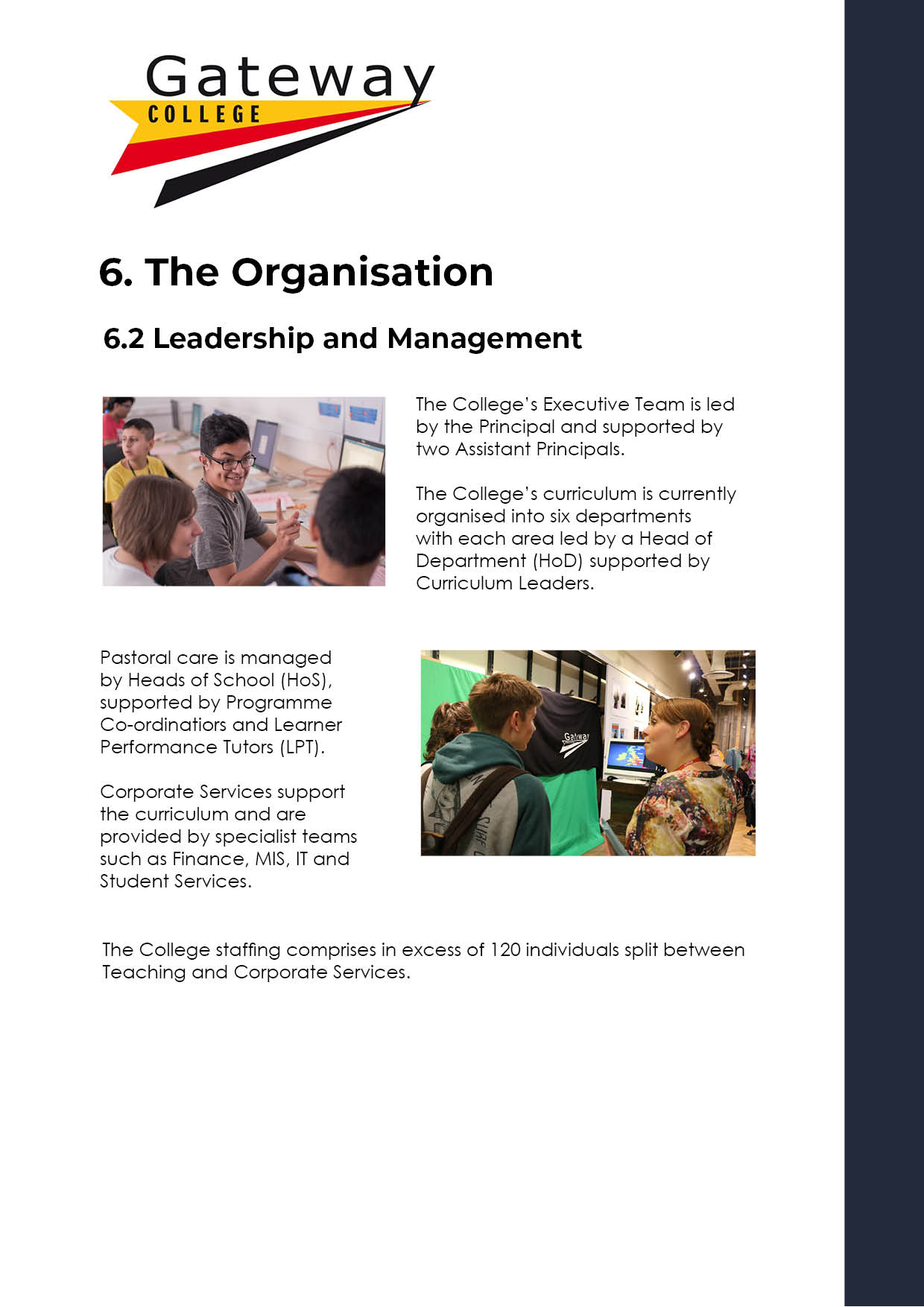 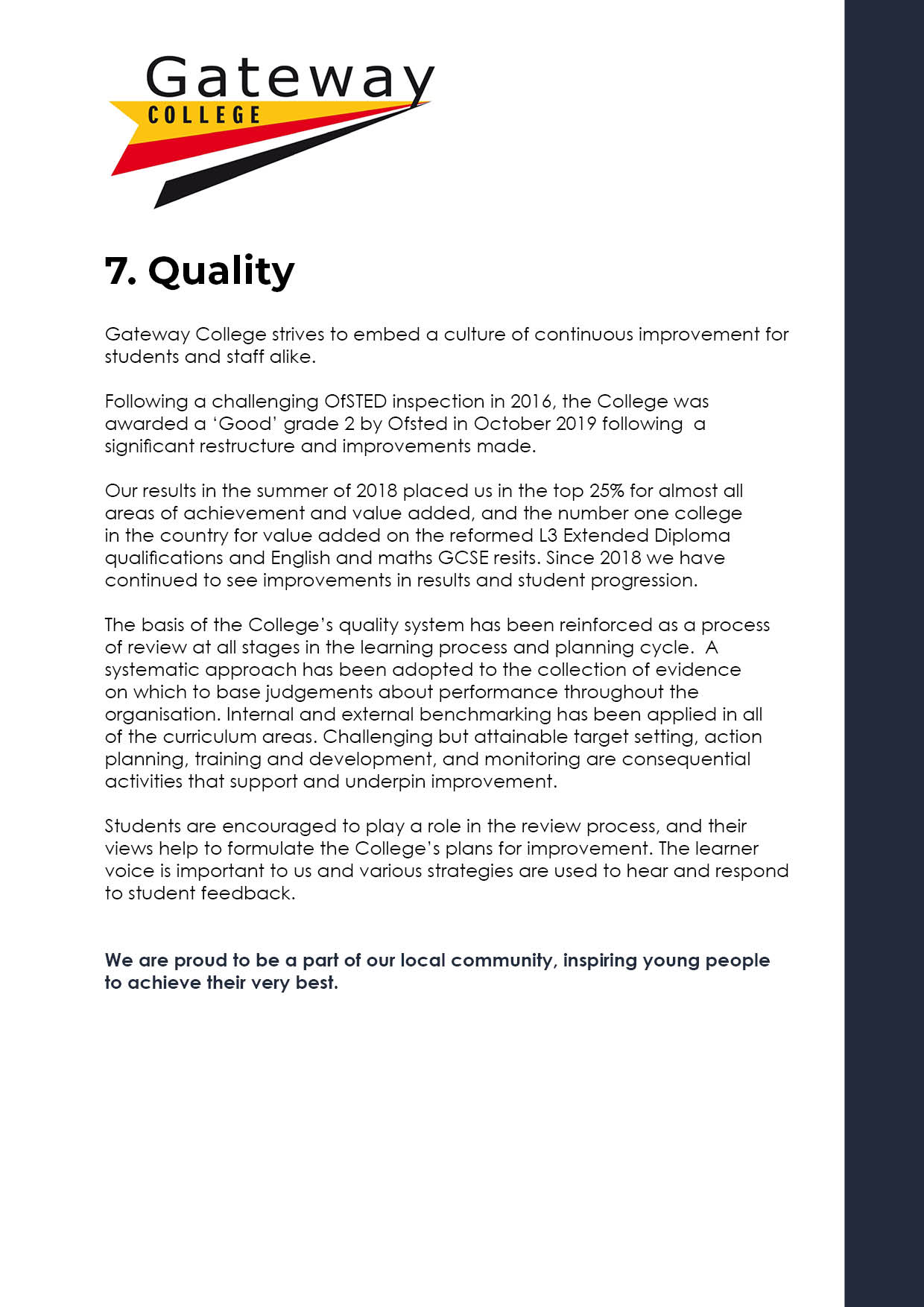 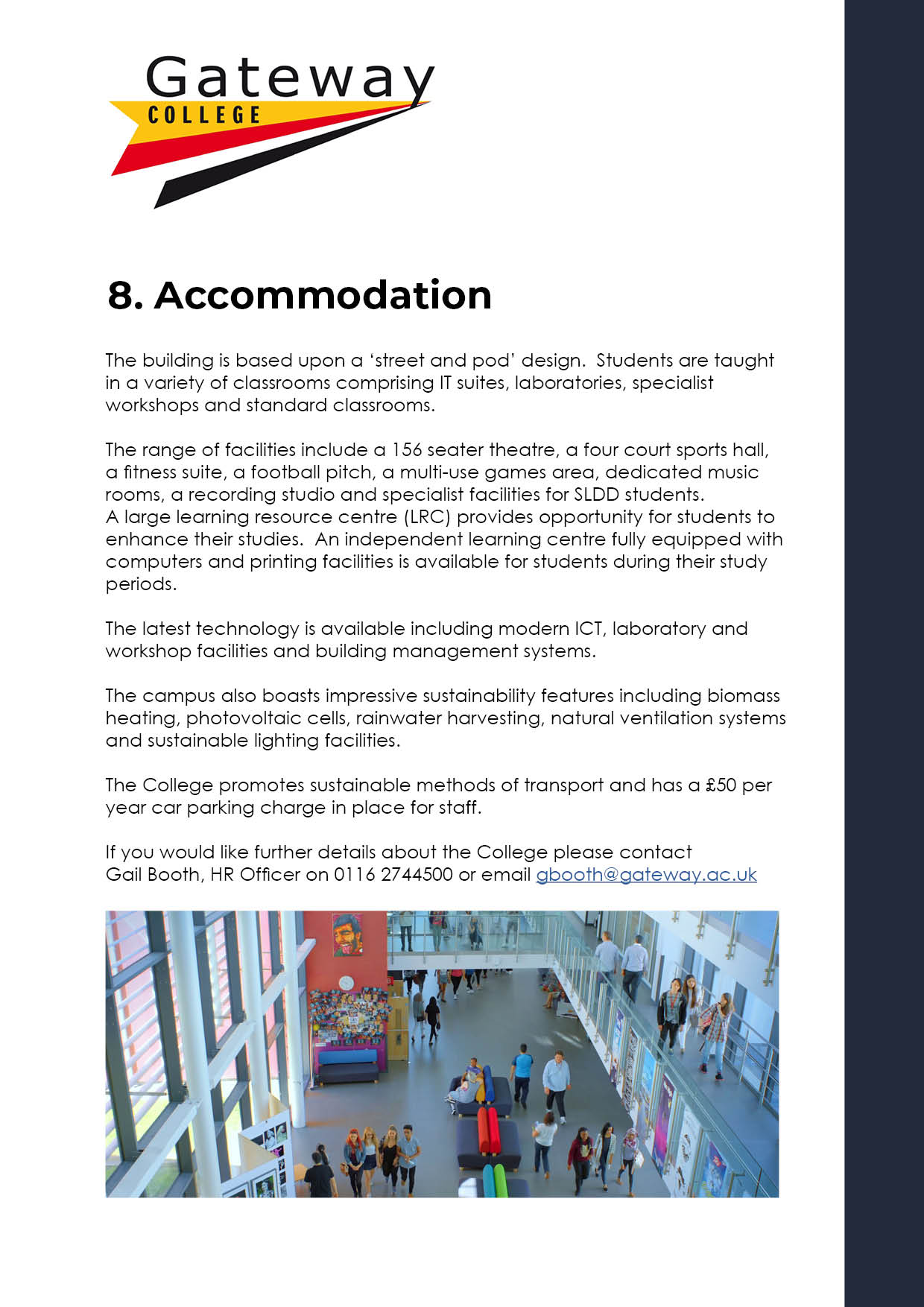 gbooth@gateway.ac.uk
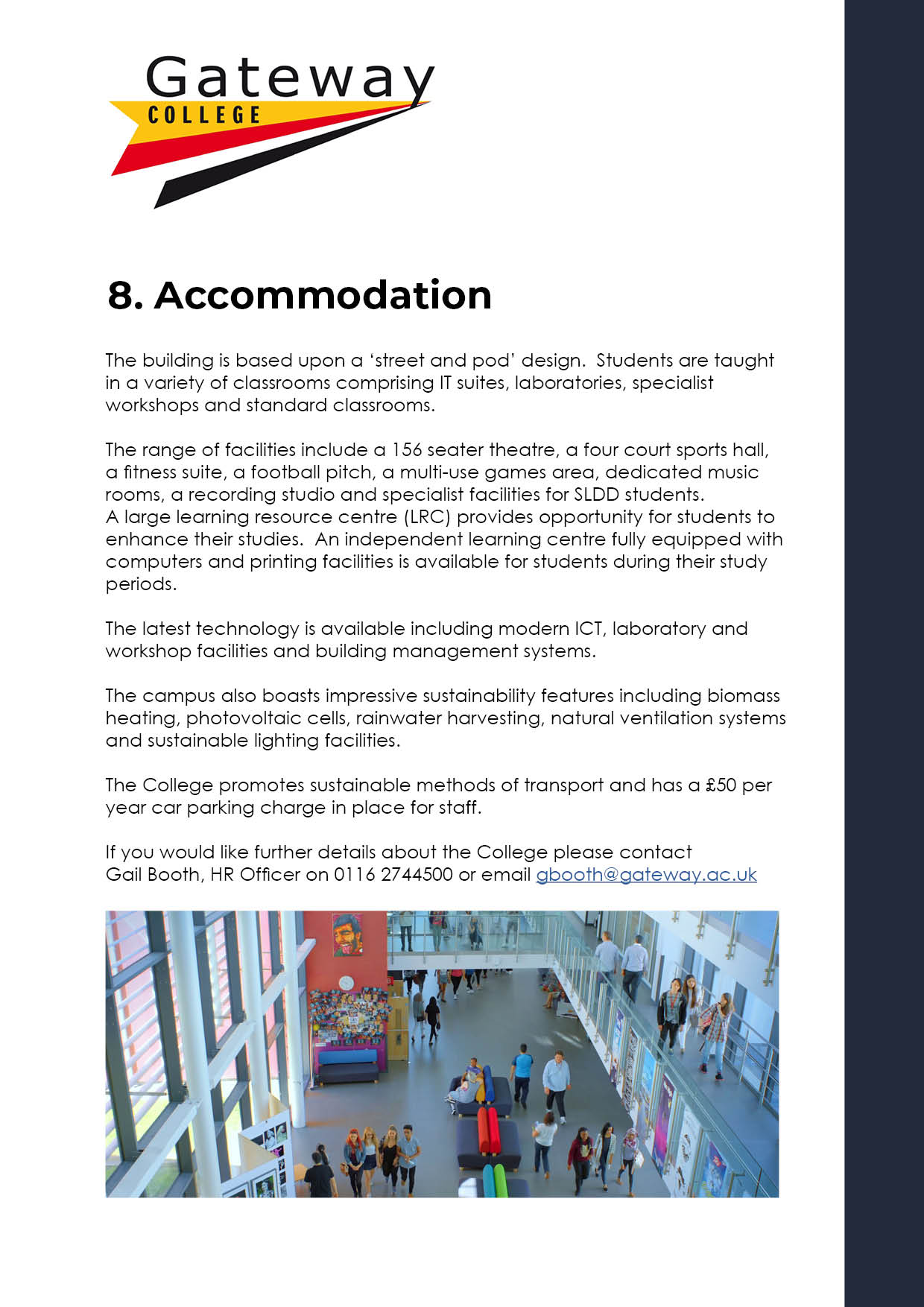 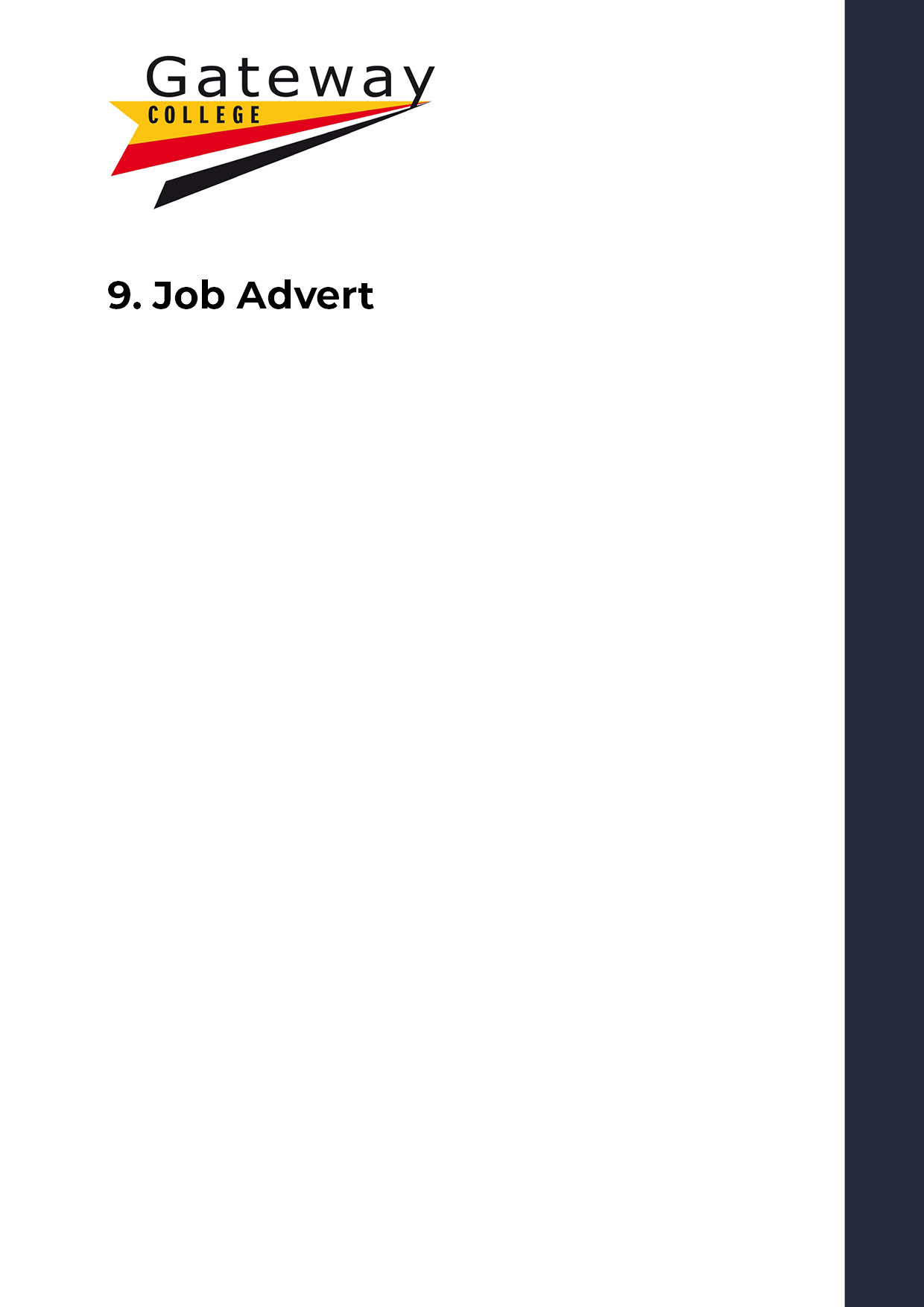 Gateway College is a vibrant city sixth form college catering for around 1300 students and is a member of Better Futures Multi-Academy Trust sponsored by Coventry University.  This is an exciting time to join us as we develop links across the education sector.

An exciting opportunity exists to join a strong staff team based at our purpose-built campus in Hamilton, Leicester.  

EDUCATION SUPPORT WORKER – LEVEL 2 (Ref: 23/25)
34½ hours per week, 35 weeks per year
Temporary to cover maternity leave
Actual annual salary:  £14,566

The successful candidate will be required to support students with physical disabilities and/or learning difficulties.  Experience of classroom support is essential and supporting students with personal care is desirable, but training will be given.

Closing date:  Monday 13th November 2023 (12 noon)

If you feel you have the qualities we are asking for and are looking for an exciting challenge, please apply via:

Teaching and education jobs in LE5 1GA | Tes  or visit www.gateway.ac.uk
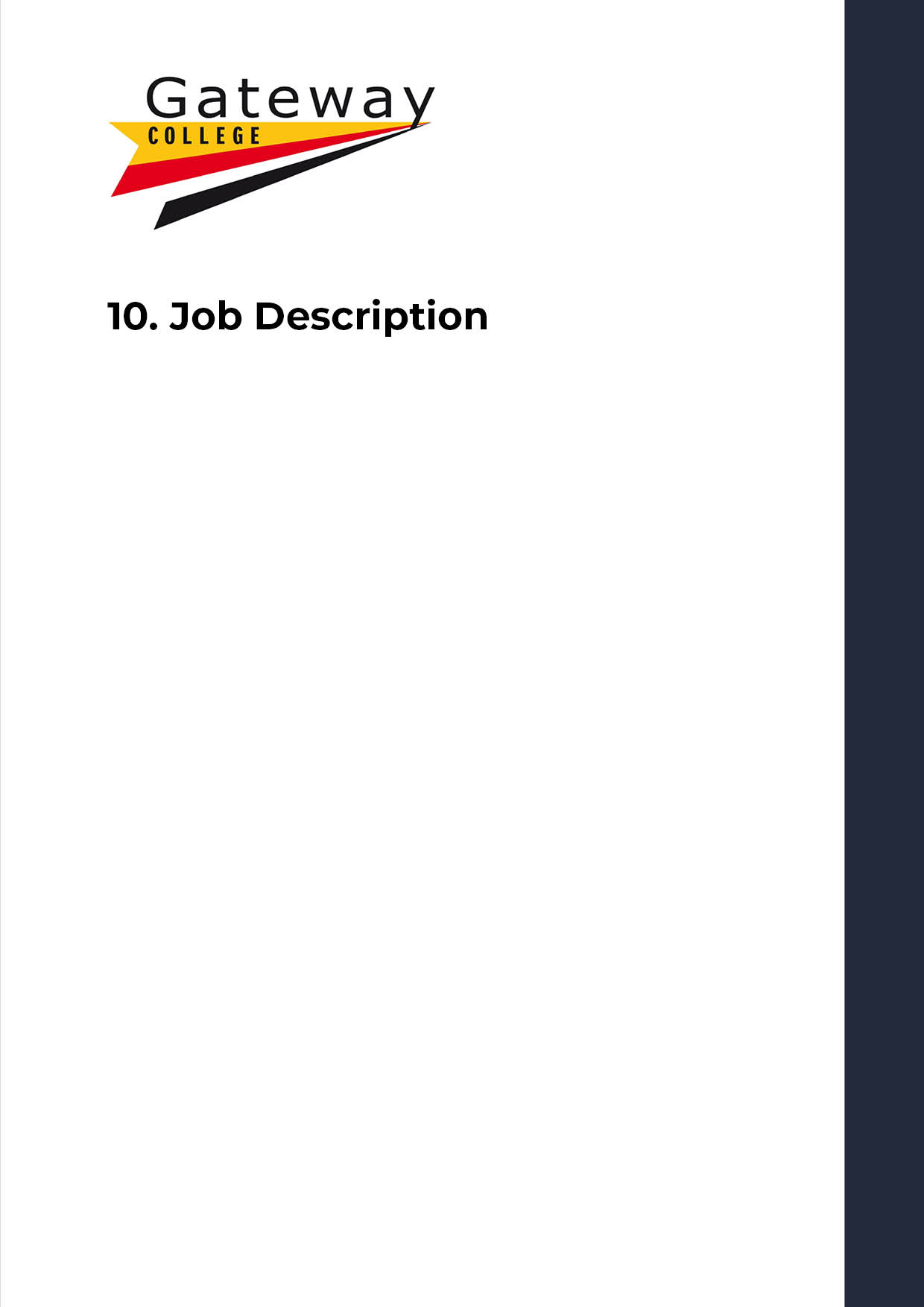 Person Specification
A = Application form		I = Interview		T = Test
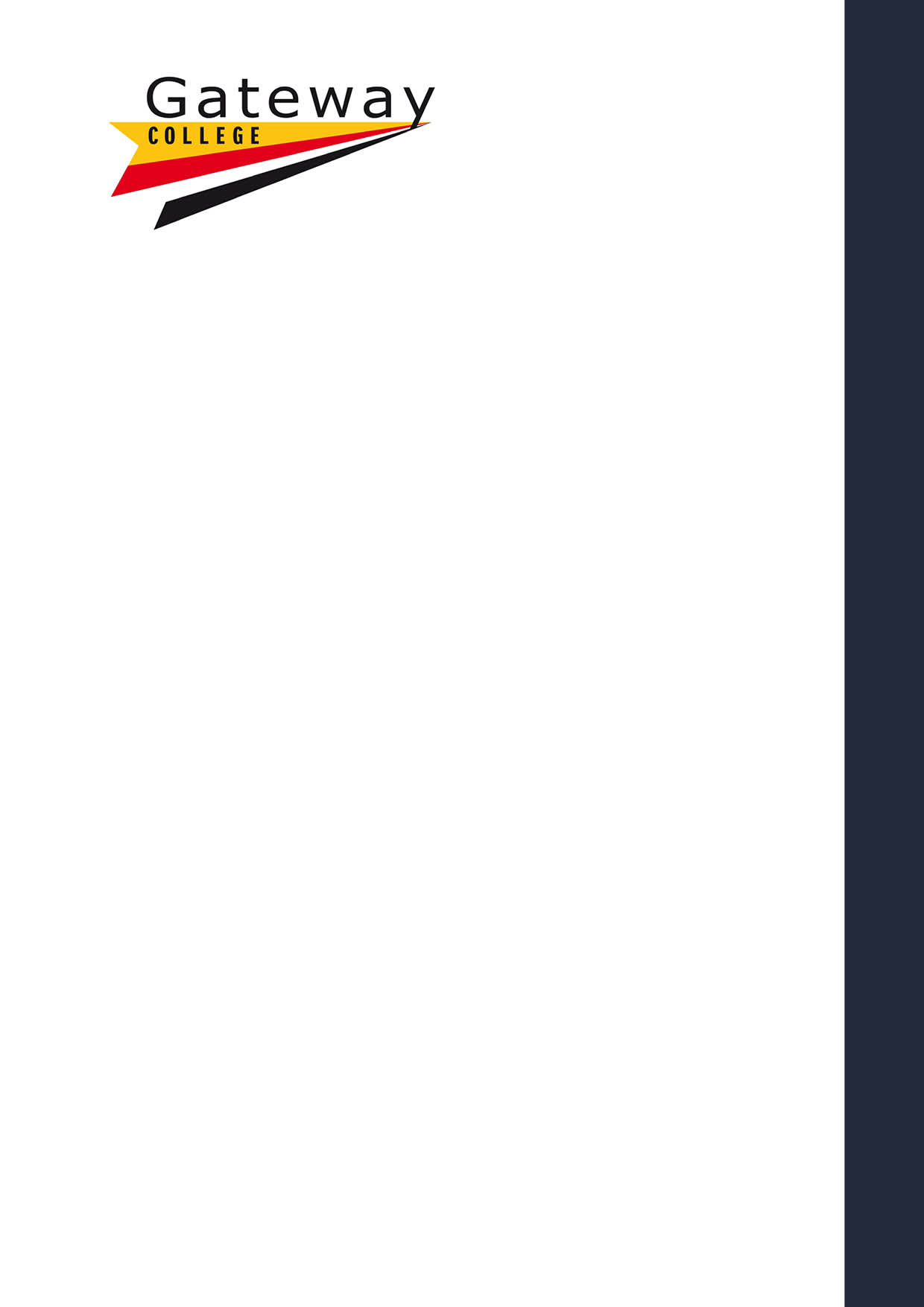 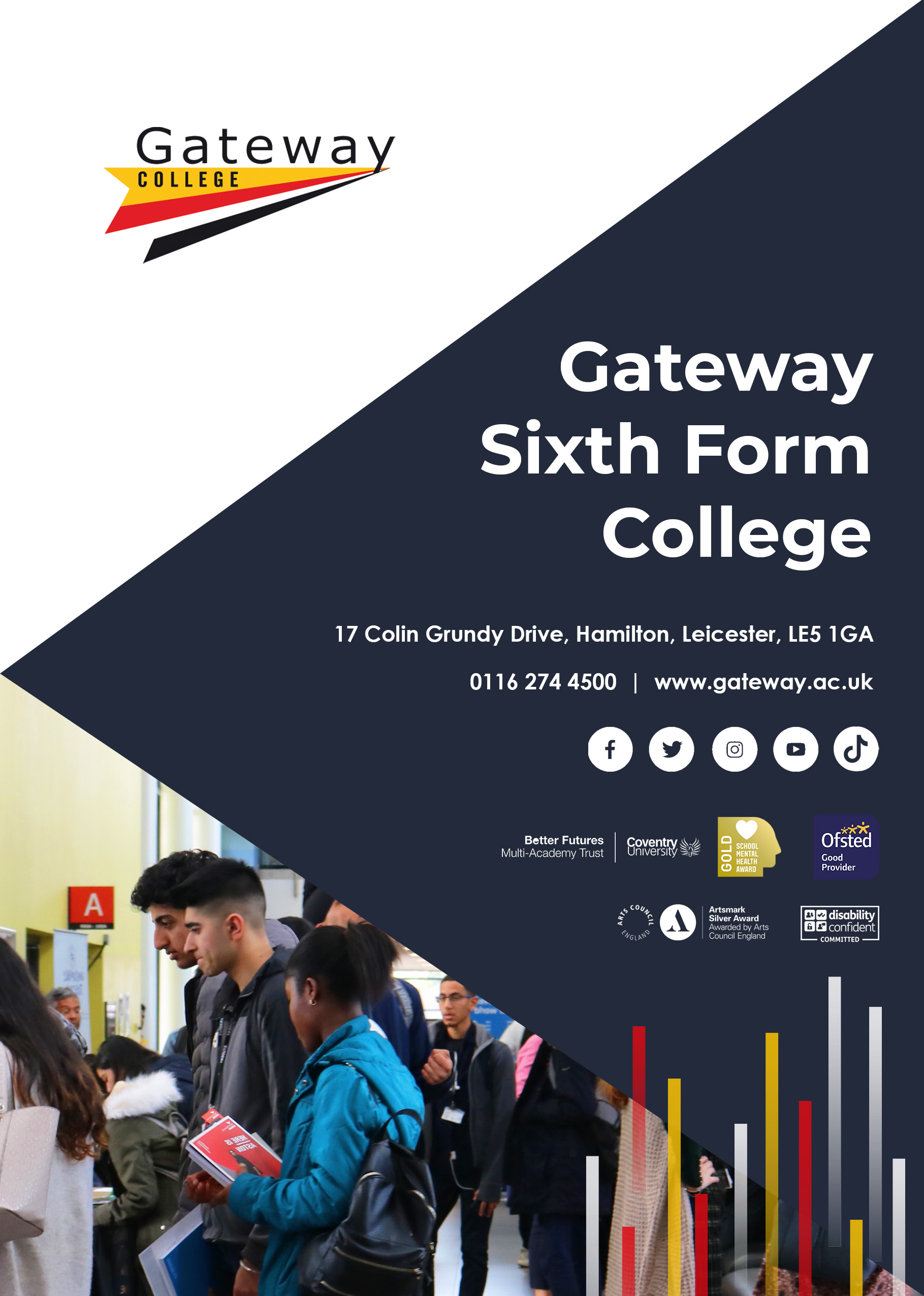